CFO Evolution – January 2025
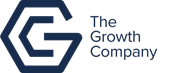 Self: Activities that work on the individual
Relationships: Activities that work with peers/families/friends
This programme is delivered by HMPPS CFO
Society: Activities contributing to the community outside of the CFO Activity Hub
Hull Activity Hub
*January EDI sessions will focus on Chinese New Year!
*If you ever need a cuppa or a chat, pop in and speak to your support worker.
*Drop in Session available of 1-2-1 Support. Please contact your support worker. 
Reception contact number: 07502299992
9:30am -4pm
Monday - Friday
CFO Activity Hub, 55 Savillle street, Norwich house, hull, HU1 3EA
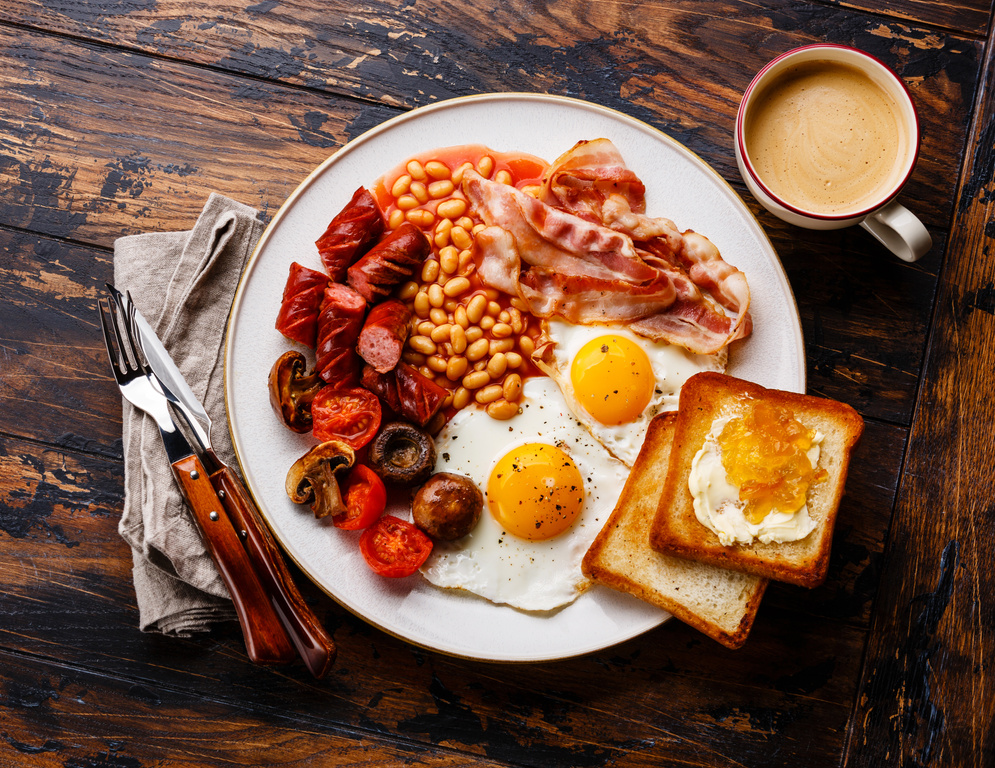 CFO Evolution - January 2025
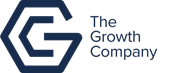 Self: Activities that work on the individual
Relationships: Activities that work with peers/families/friends
This programme is delivered by HMPPS CFO
Society: Activities contributing to the community outside of the CFO Activity Hub
Hull Activity Hub
*January EDI sessions will focus on Chinese New Year!
*If you ever need a cuppa or a chat, pop in and speak to your support worker.
*Drop in Session available of 1-2-1 Support. Please contact your support worker. 
Reception contact number: 07502299992
9:30am -4pm
Monday - Friday
CFO Activity Hub, 55 Savillle street, Norwich house, hull, HU1 3EA
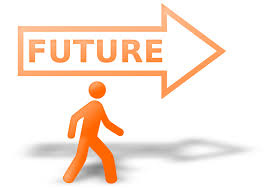 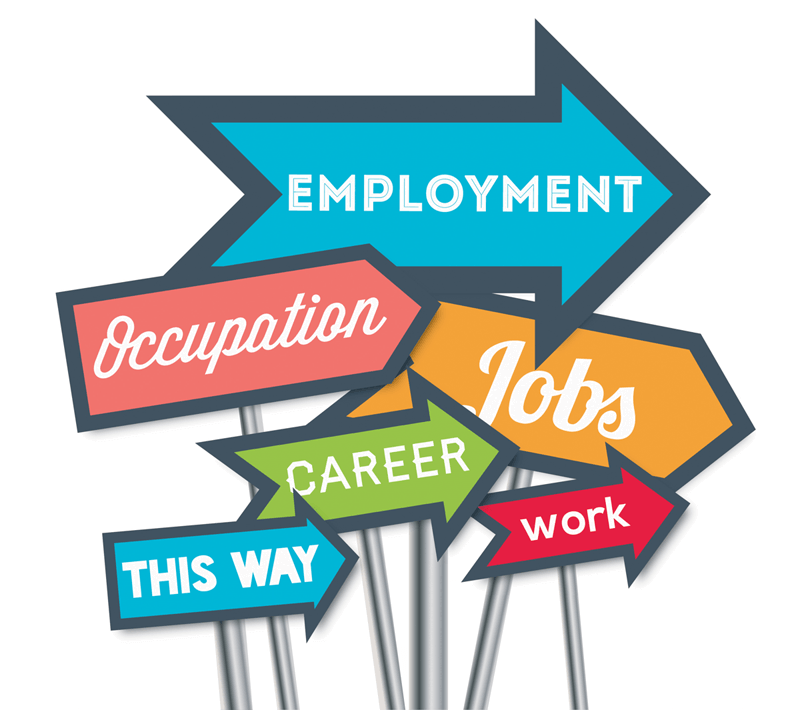 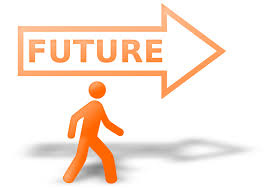 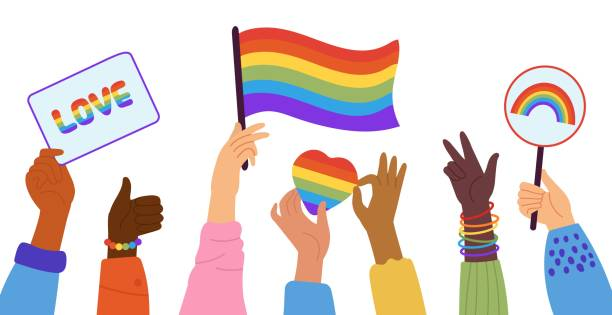 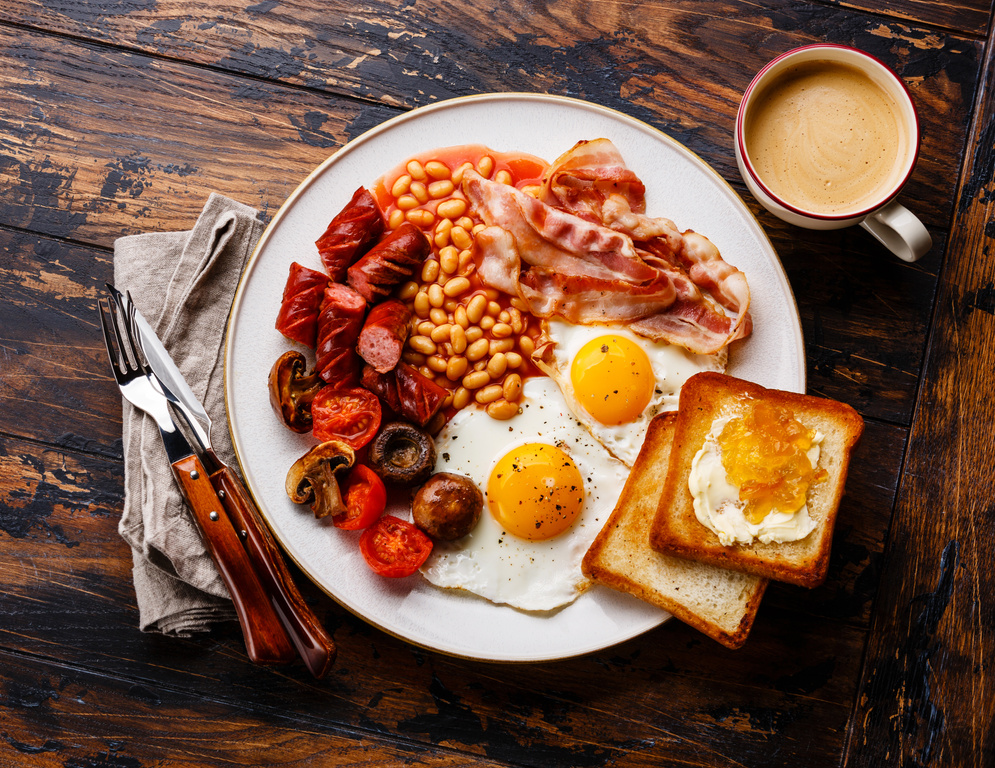 CFO Evolution – January 2025
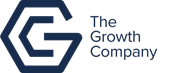 Self: Activities that work on the individual
Relationships: Activities that work with peers/families/friends
This programme is delivered by HMPPS CFO
Society: Activities contributing to the community outside of the CFO Activity Hub
Hull Activity Hub
*January EDI sessions will focus on Chinese New Year!
*If you ever need a cuppa or a chat, pop in and speak to your support worker.
*Drop in Session available of 1-2-1 Support. Please contact your support worker. 
Reception contact number: 07502299992
9:30am -4pm
Monday - Friday
CFO Activity Hub, 55 Savillle street, Norwich house, hull, HU1 3EA
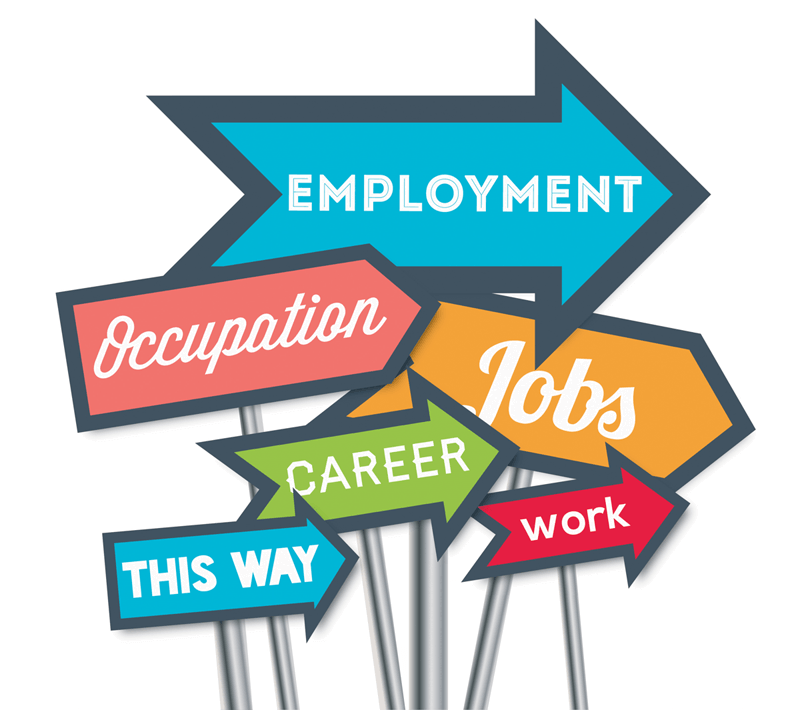 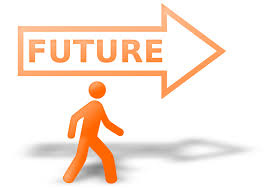 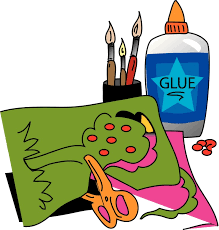 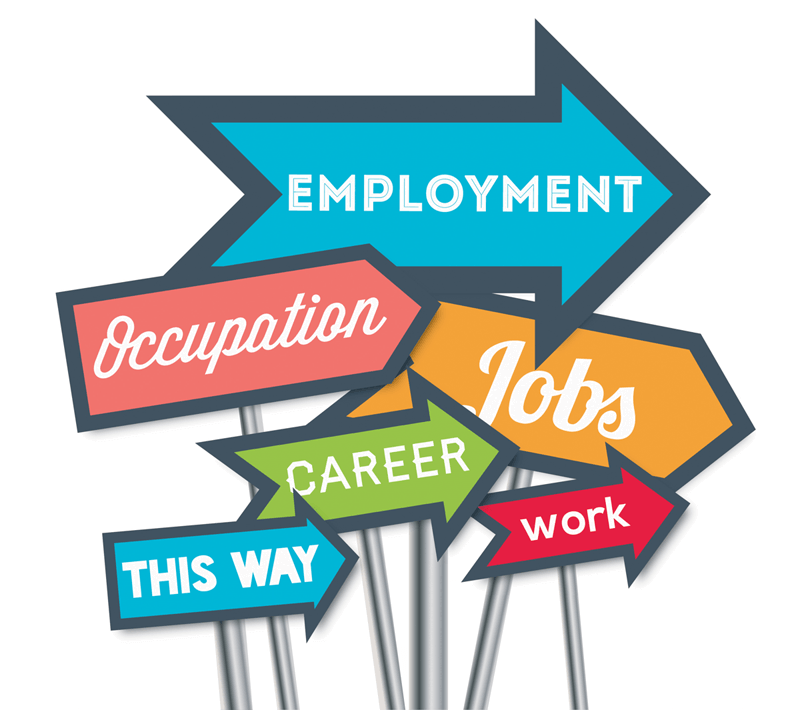 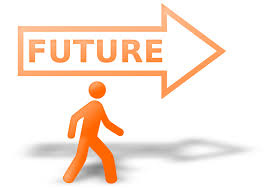 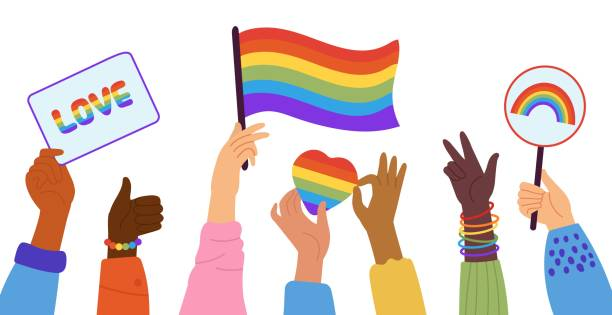 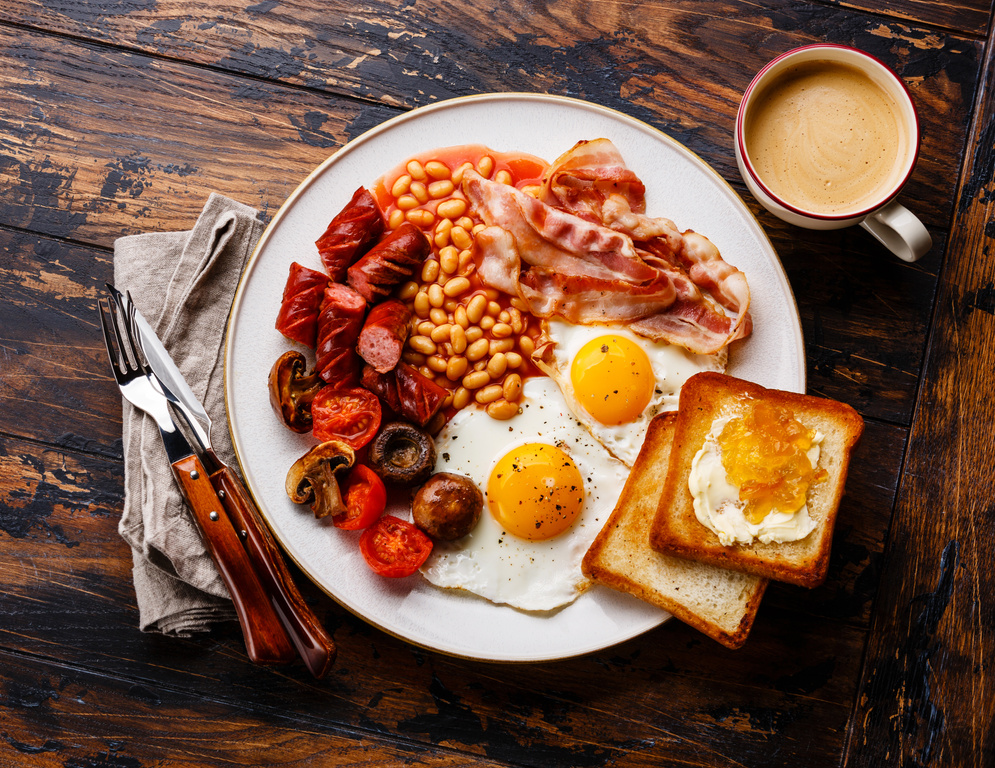 CFO Evolution - January 2025
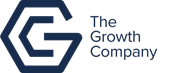 Self: Activities that work on the individual
Relationships: Activities that work with peers/families/friends
This programme is delivered by HMPPS CFO
Society: Activities contributing to the community outside of the CFO Activity Hub
Hull Activity Hub
*January EDI sessions will focus on Chinese New Year!
*If you ever need a cuppa or a chat, pop in and speak to your support worker.
*Drop in Session available of 1-2-1 Support. Please contact your support worker. 
Reception contact number: 07502299992
9:30am -4pm
Monday - Friday
CFO Activity Hub, 55 Savillle street, Norwich house, hull, HU1 3EA
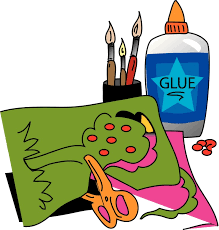 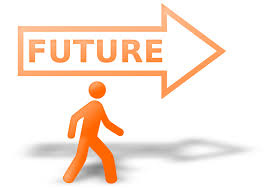 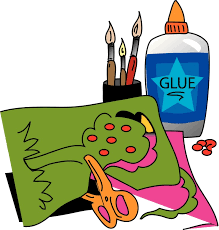 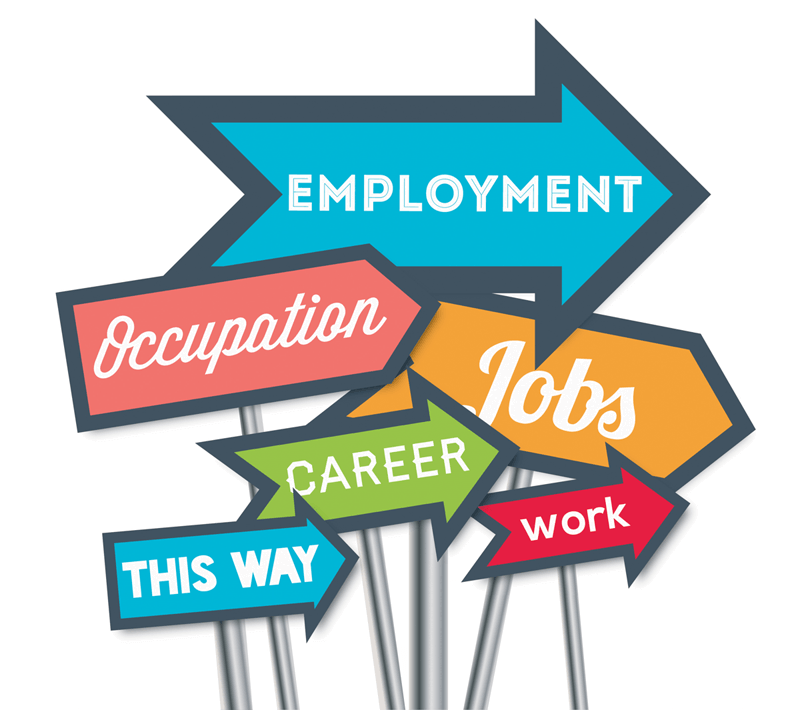 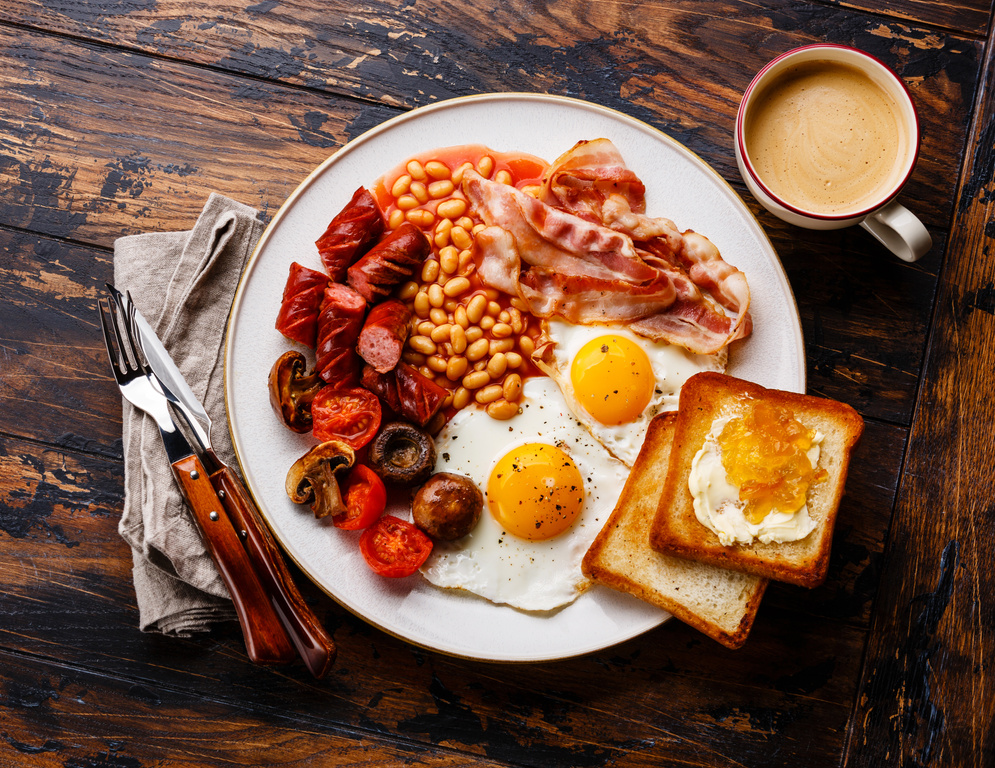 Hull Activity Hub
*January EDI sessions will focus on Chinese New Year!
*If you ever need a cuppa or a chat, pop in and speak to your support worker.
*Drop in Session available of 1-2-1 Support. Please contact your support worker. 
Reception contact number: 07502299992
9:30am -4pm
Monday - Friday
CFO Activity Hub, 55 Savillle street, Norwich house, hull, HU1 3EA
CFO Evolution - January 2025
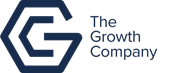 Self: Activities that work on the individual
Relationships: Activities that work with peers/families/friends
This programme is delivered by HMPPS CFO
Society: Activities contributing to the community outside of the CFO Activity Hub
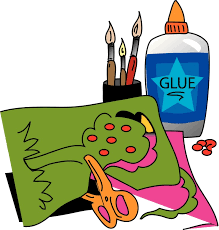 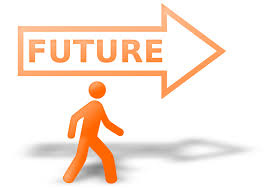 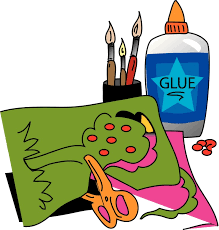 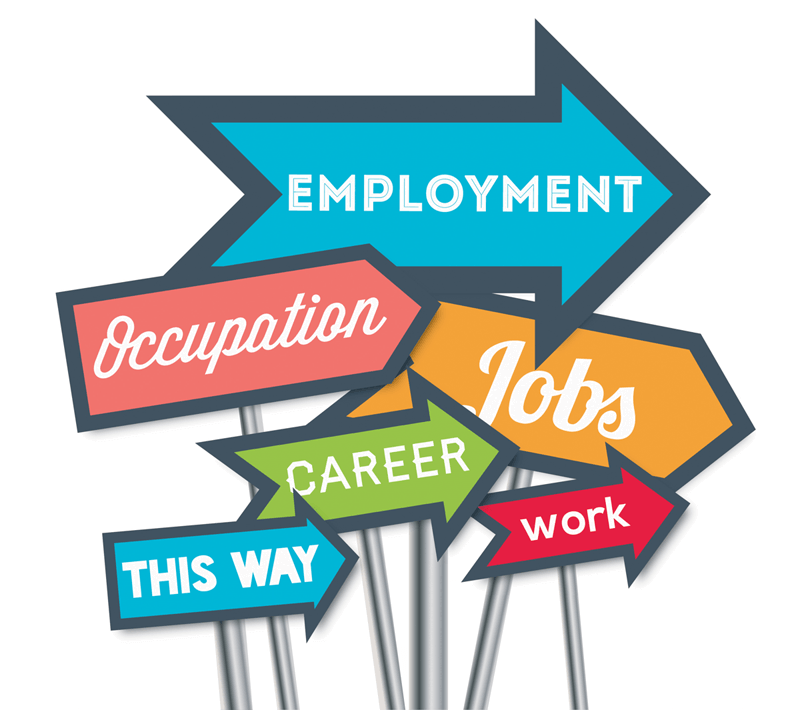